PRISE EN MAIN DE VOTRE NOUVEAU 
MFP
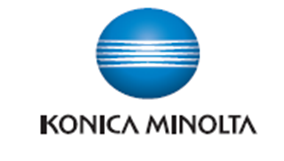 KONICA MINOLTA
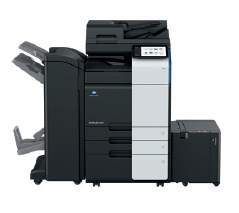 TL
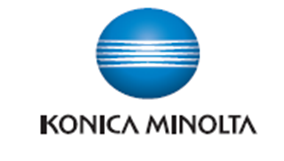 SOMMAIRE
MODE COPIEUR

-  Description du tableau de bord
-  Fonction zoom
Deux en un
Réussir son recto verso
-  Mode livret
-  Dupliquer une image
P3
P4
P5
P6
P7
P8
TL
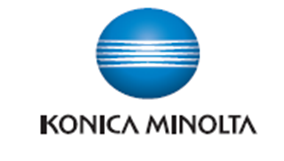 MODE COPIEUR
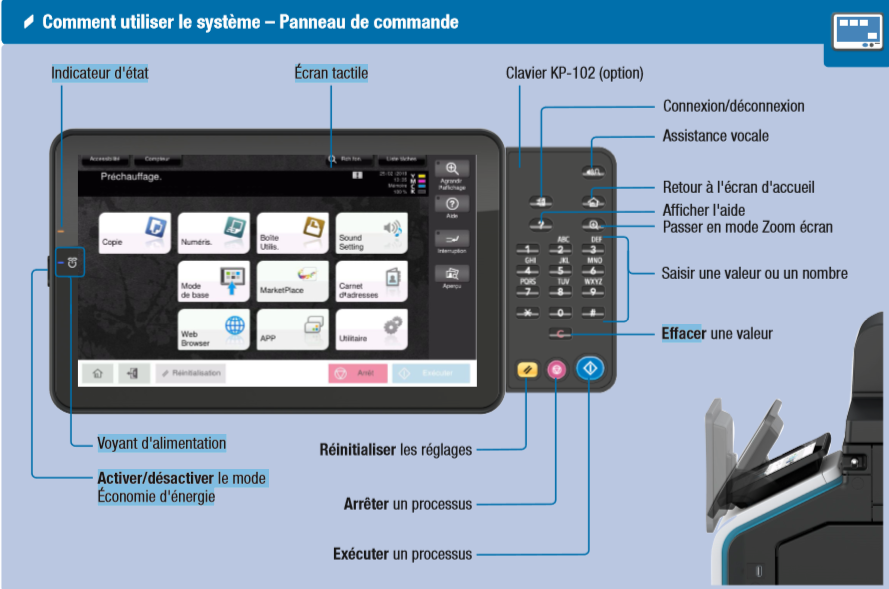 TL
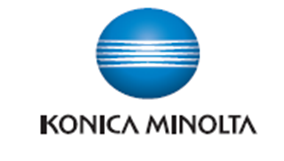 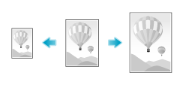 LE ZOOM
PLACEZ VOS
ORIGINAUX DANS LE CHARGEUR DE 
DOCUMENTS
CHOISISSEZ LE MAGASIN PAPIER





L  AGRANDISSEMENT OU LA RÉDUCTION SE FERA AUTOMATIQUEMENT
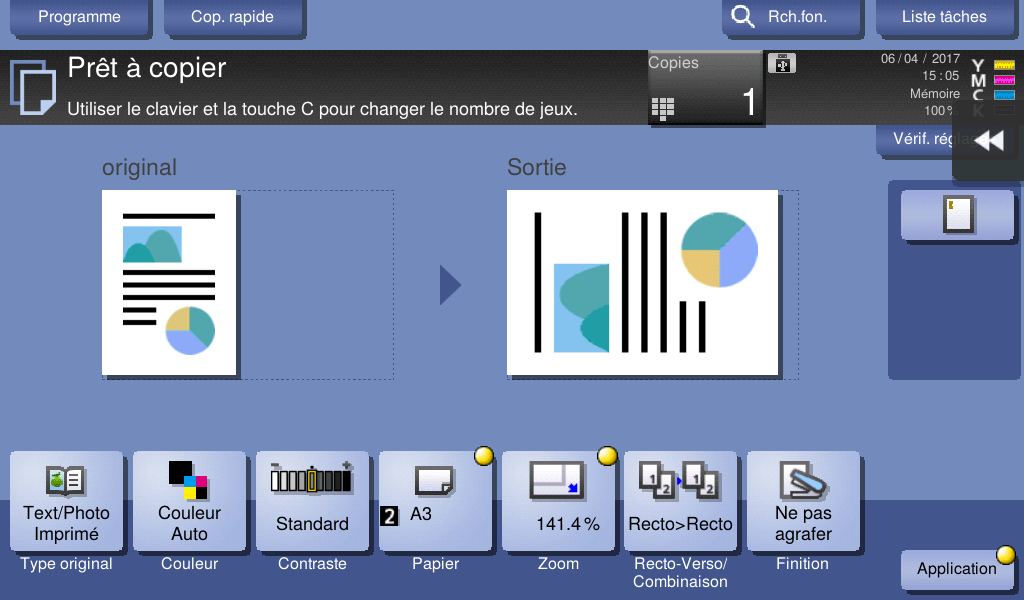 TL
DEUX EN UN
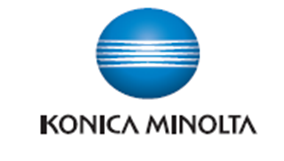 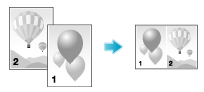 DANS LE MENU RECTO VERSO MODE COMBINAISON 2 en 1 

SI VOUS VOULEZ DEUX FOIS LE MÊME A4 PLACEZ LE SUR LA VITRE ET ENREGISTREZ 2 FOIS LE DOCUMENT
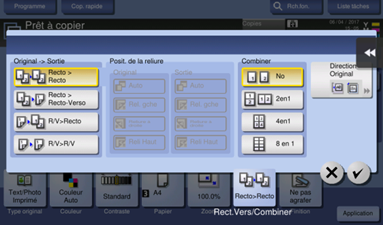 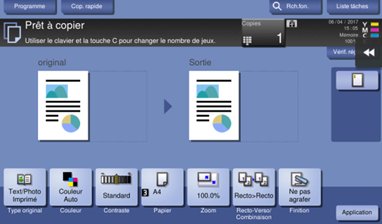 2
1
TL
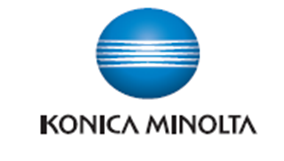 RÉUSSIR SON RECTO VERSO
1
PLACEZ VOS  DOCUMENTS DANS LE CHARGEUR ET SÉLECTIONNEZ RECTO VERSO 












 2
CHOISISSEZ UNE DES QUATRES COMBINAISONS POSSIBLES

3
 PAR EXEMPLE : RECTO   \   RECTO VERSO
4
CHOISISEZ OÙ VOUS VOULEZ LA RELIURE C’EST CE QUI CONDITIONNE COMMENT LE DOCUMENT VA ÊTRE MANIPULÉ












5 
INDIQUEZ LUI DANS QUEL SENS  VOUS LUI 
AVEZ PRÉSENTÉ LE DOCUMENT
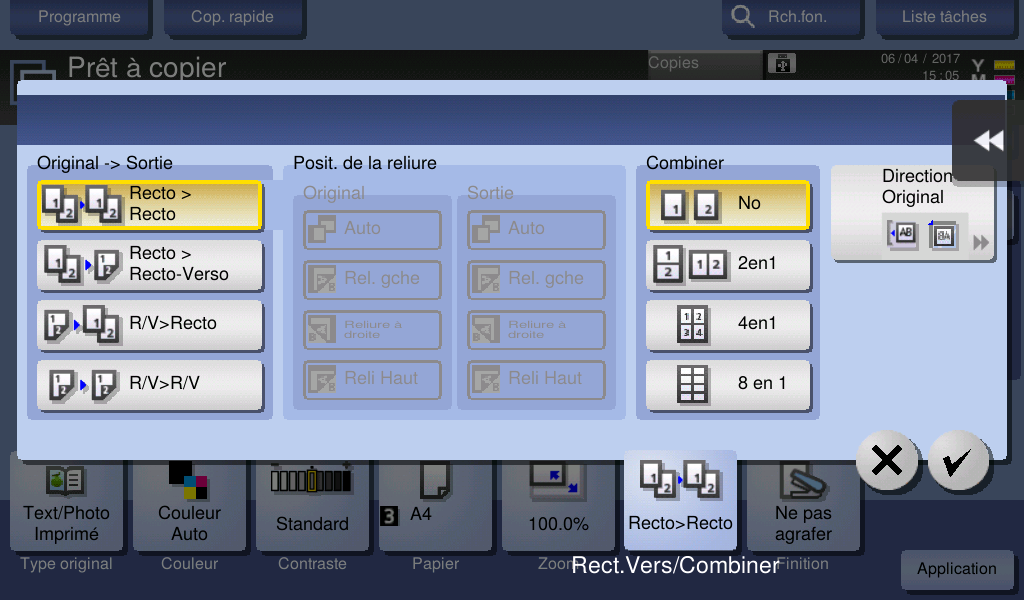 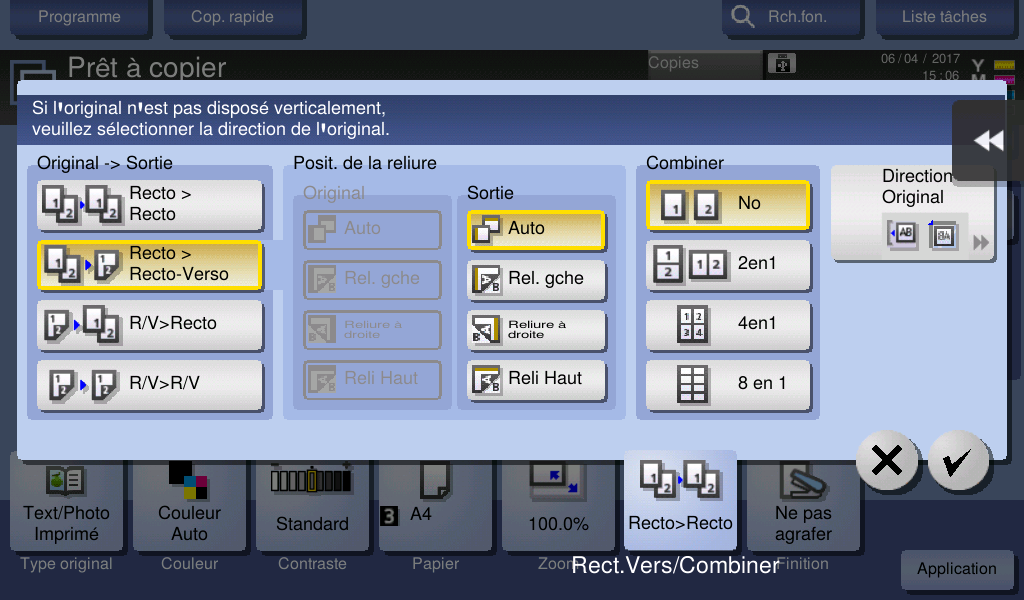 3
5
4
2
1
TL
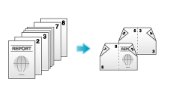 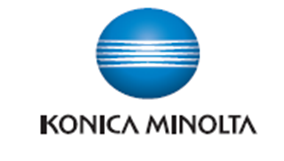 mode livret
MODE COPIEUR


CLIQUEZ SUR
RECHERCHE
FONCTION




TAPEZ LE NOM
DE LA FONCTION
EN COMMENÇANT
PAR UNE MAJUSCULE
EX Livret
OUI     ET      VALIDEZ 
PLACEZ EN SUITE VOS
ORIGINAUX DANS LE
CHARGEUR
 
CETTE ÉCRAN APPARAIT                                       aj 
AJUSTEZ LES REGLAGES
 GRACE AUX
 RACCOURCIS DU BAS 
D ÉCRAN

EX papier A3
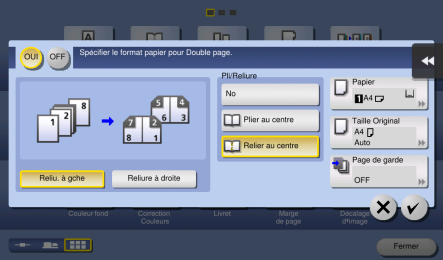 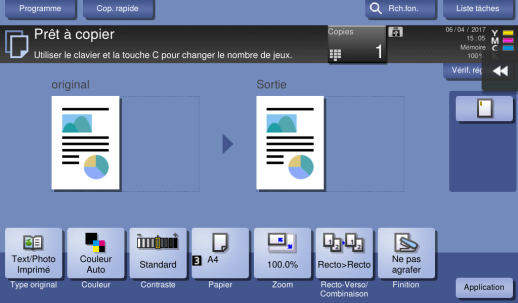 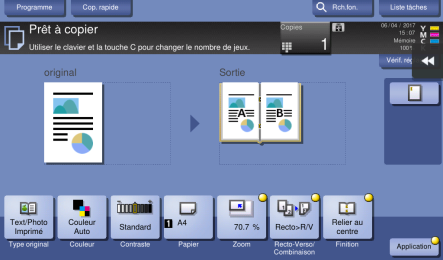 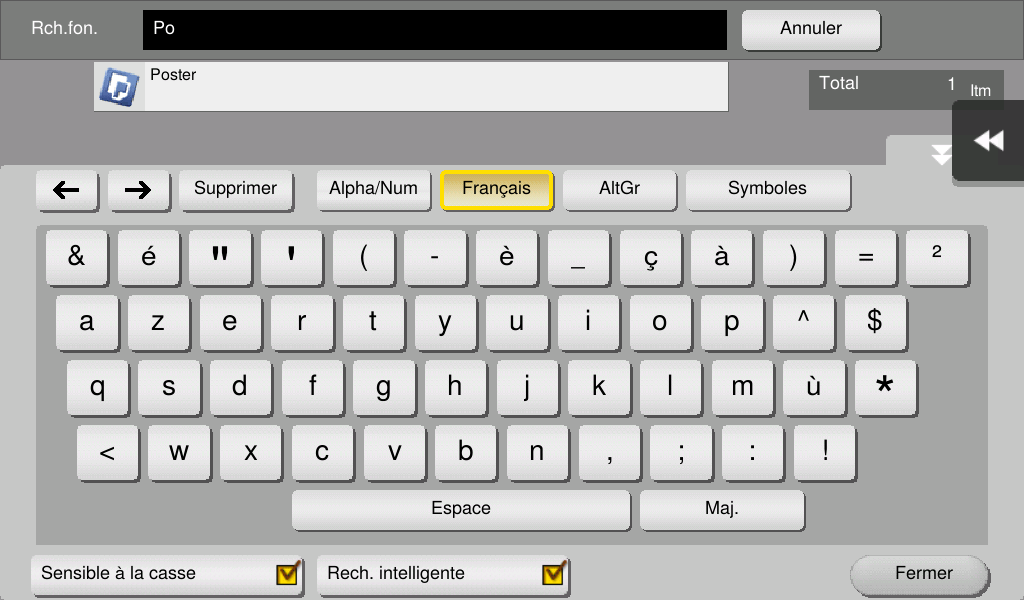 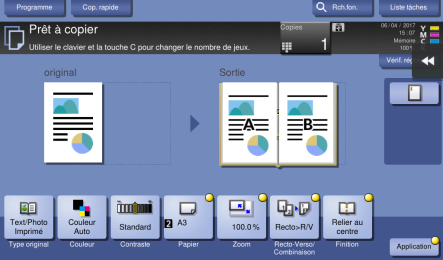 TL
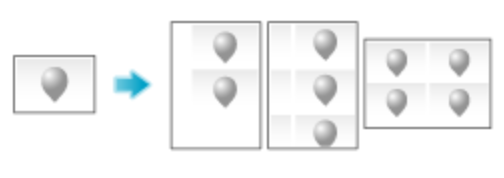 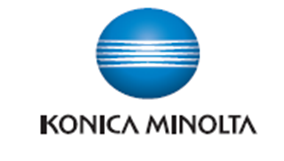 DUPLIQUER      UNE     IMAGE
COPIEZ PLUSIEURS FOIS UN ORIGINAL SUR LA MÊME PAGE
SÉLECTIONNEZ  GRÂCE A LA TOUCHE APPLICATION (en bas a droite de l’écran ) la fonction Multi –images
1 SÉLECTIONNEZ AVEC MARGE
2 FORMAT PERSO
3 RENTREZ LES DIMENSIONS DE VOTRE DOCUMENT PUIS PLACEZ LE EN HAUT À GAUCHE DE LA VITRE D EXPO .
2
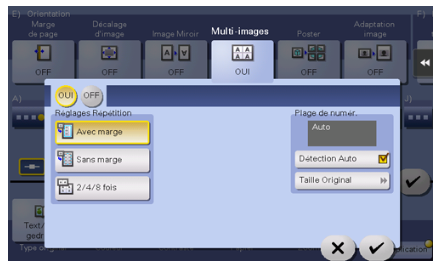 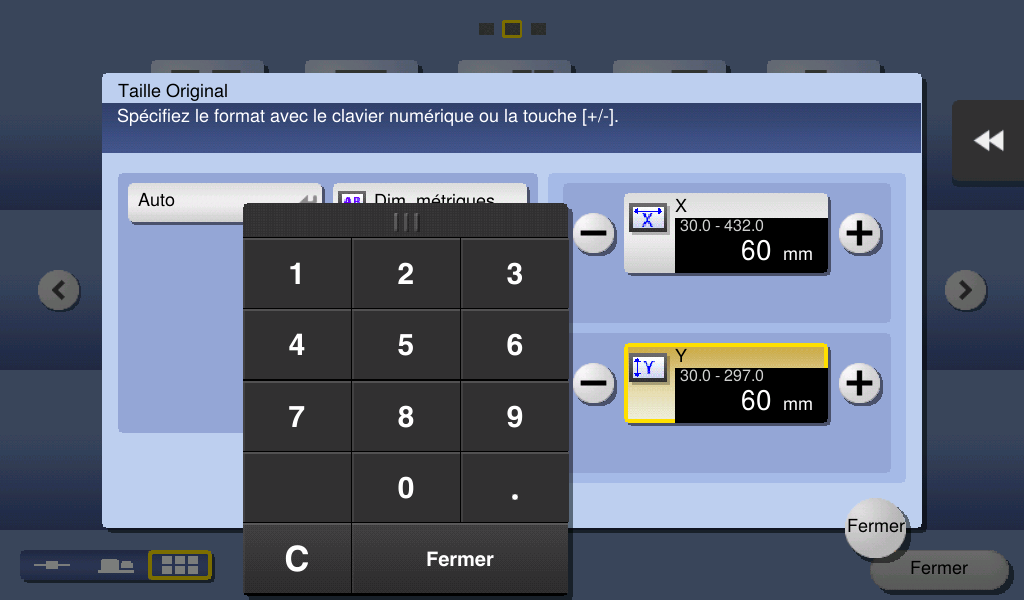 1
3
TL
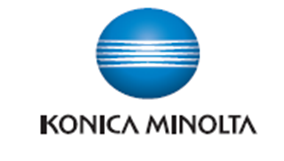 NUMERISATION
SCAN  EMAIL OU 
SMB
SCAN CLEF USB
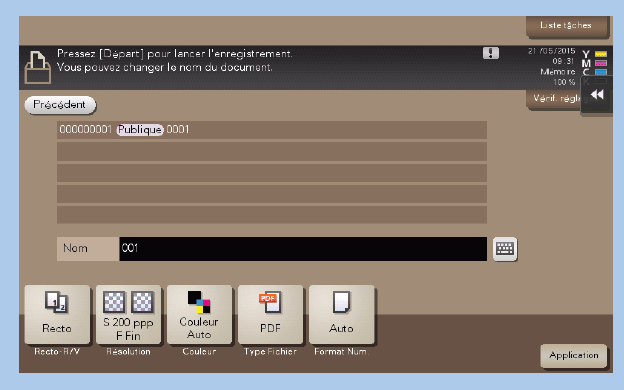 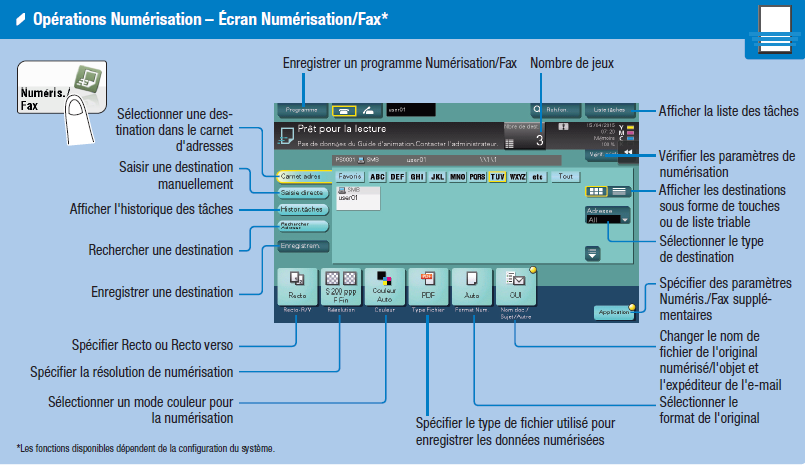 RENOMMER
TL
RENOMMER VOTRE FICHIER SCAN
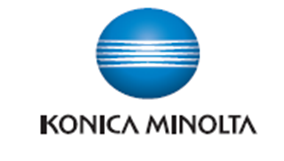 CHOISISSEZ VOTRE DESTINATAIRE EN CLIQUANT SUR UNE TOUCHE QUI DEVIENT JAUNE .
PUIS CLIQUEZ SUR LA TOUCHE       ENVELOPPE(nom du document )
CLIQUEZ SUR LE CLAVIER EN BOUT DE LIGNE 
PUIS ANNULEZ
MAINTENANT RENOMMEZ VOTRE FICHIER
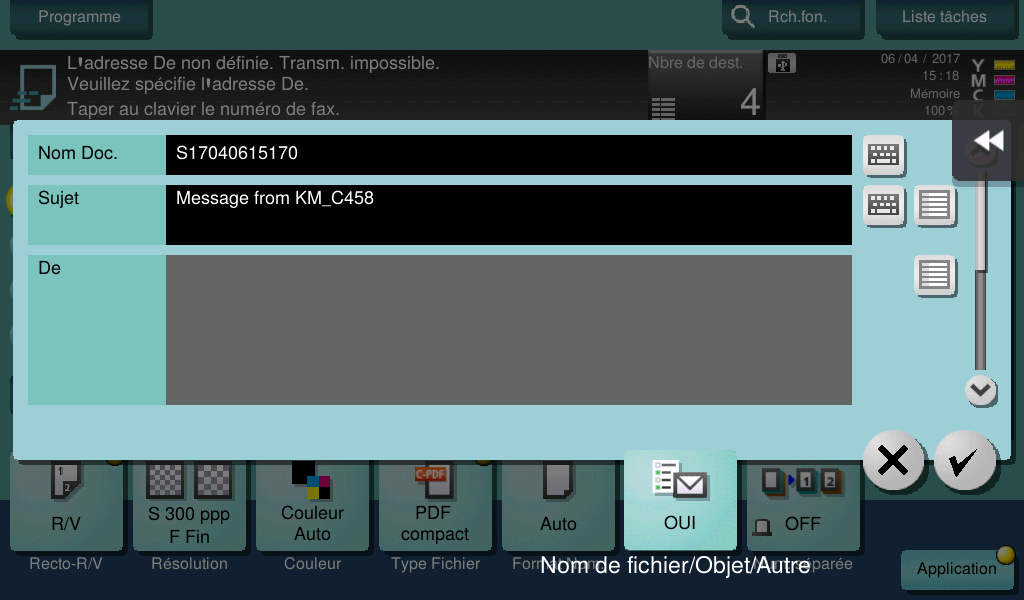 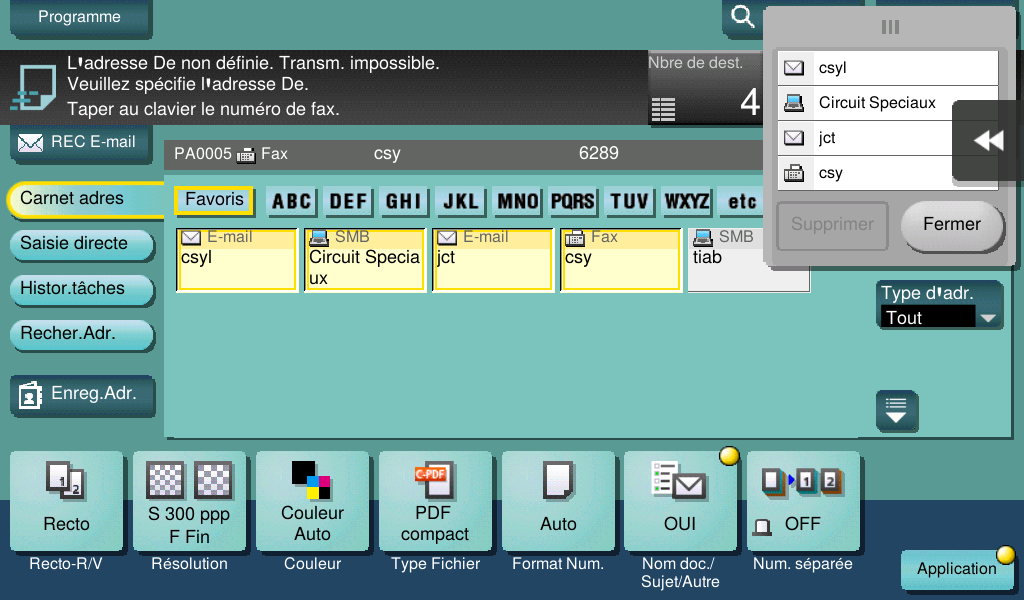 1
2
TL
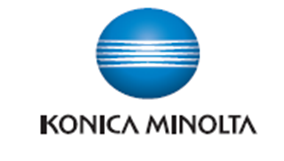 Comment générer plusieurs fichiers ou pièces                                            jointes
CHOISISSEZ VOTRE DESTINATAIRE EN CLIQUANT SUR UNE TOUCHE QUI DEVIENT JAUNE .
PUIS CLIQUEZ SUR LA TOUCHE TYPE DE FICHIER
CLIQUEZ SUR PAGE DE SÉPARATION.
PUIS INDIQUEZ LUI LE RYTHME DE DÉCOUPAGE .
PAR EXEMPLE SI 1 S AFFICHE ,À CHAQUE PAGE LU UN FICHIER SERA CRÉÉ
1
2
TL
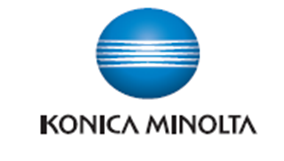 Comment scanner un document de plusieurs centaines de pages ou de plusieurs pages ne pouvant pas passer par le chargeur
DANS LE CAS OÙ VOTRE DOCUMENT EST TROP CONSÉQUENT POUR LE CHARGEUR PRÉSENTEZ LE SOUS LA FORME DE LOTS SÉPARÉS ET IL GÉNÉRERA UN SEUL FICHIER
SI VOTRE ORIGINAL EST UN CAHIER OU DES PAGES TROP PETITES OU TROP FRAGILES POUR ÊTRE PRÉSENTÉES DANS LE CHARGEUR VOUS DEVEZ LES PRÉSENTER SUR LA VITRE. UNE PAGE DE DIALOGUE VOUS DEMANDERA SI VOUS VOULEZ JOINDRE D’ AUTRES PIÈCES AU FICHIER SI NON CLIQUEZ SUR TERMINER PUIS DÉPART
CHOISISSEZ VOTRE DESTINATAIRE EN CLIQUANT SUR UNE TOUCHE QUI DEVIENT JAUNE .
PUIS CLIQUEZ SUR LA TOUCHE NUMÉRISATION SÉPARÉE
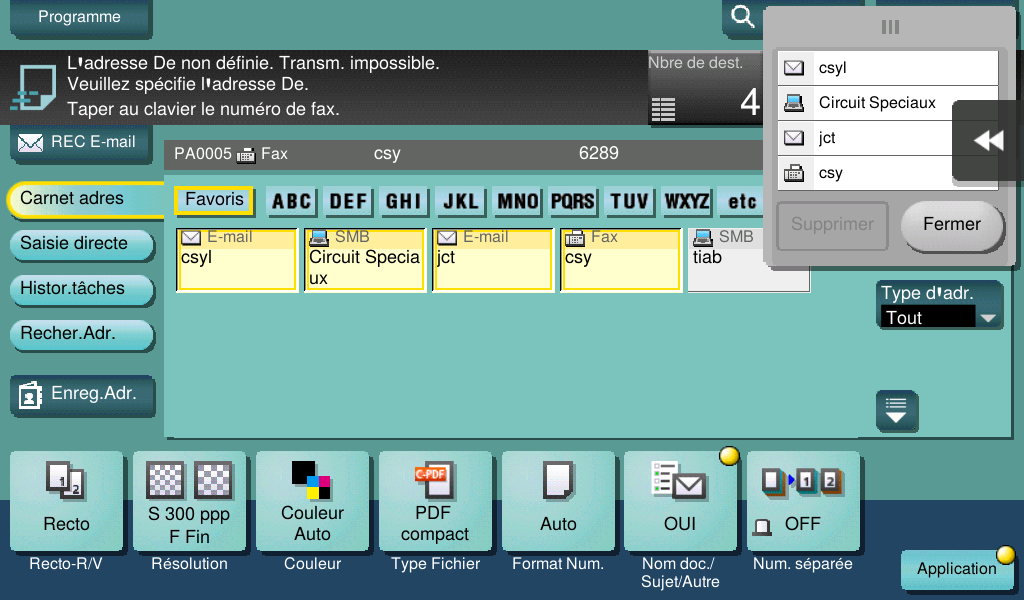 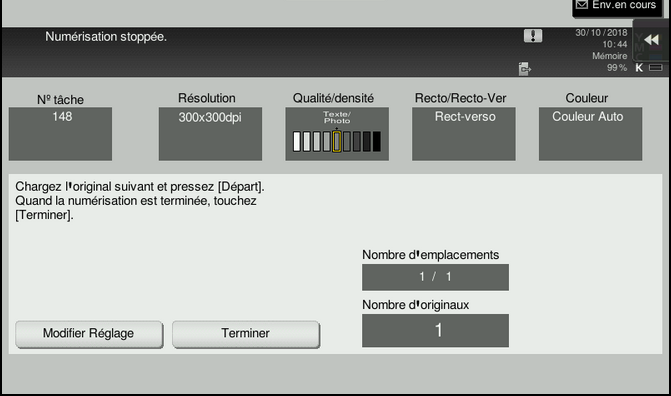 TL
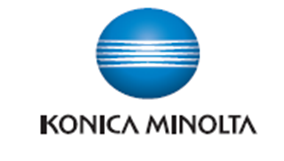 Scanner et copier en même temps un document
email
original
copie
DANS LE MENU NUMÉRISATION FAITE VOS RÉGLAGES DE SCAN PUIS DANS APPLICATION ( en bas a droite de l écran ) SÉLECTIONNER  LA FONCTION 
ENREGISTRER ET IMPRIMER
TL
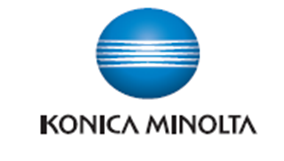 Suppression des pages vierges
CLIQUEZ SUR PAS DE   RÉGLAGES ORIGINAL
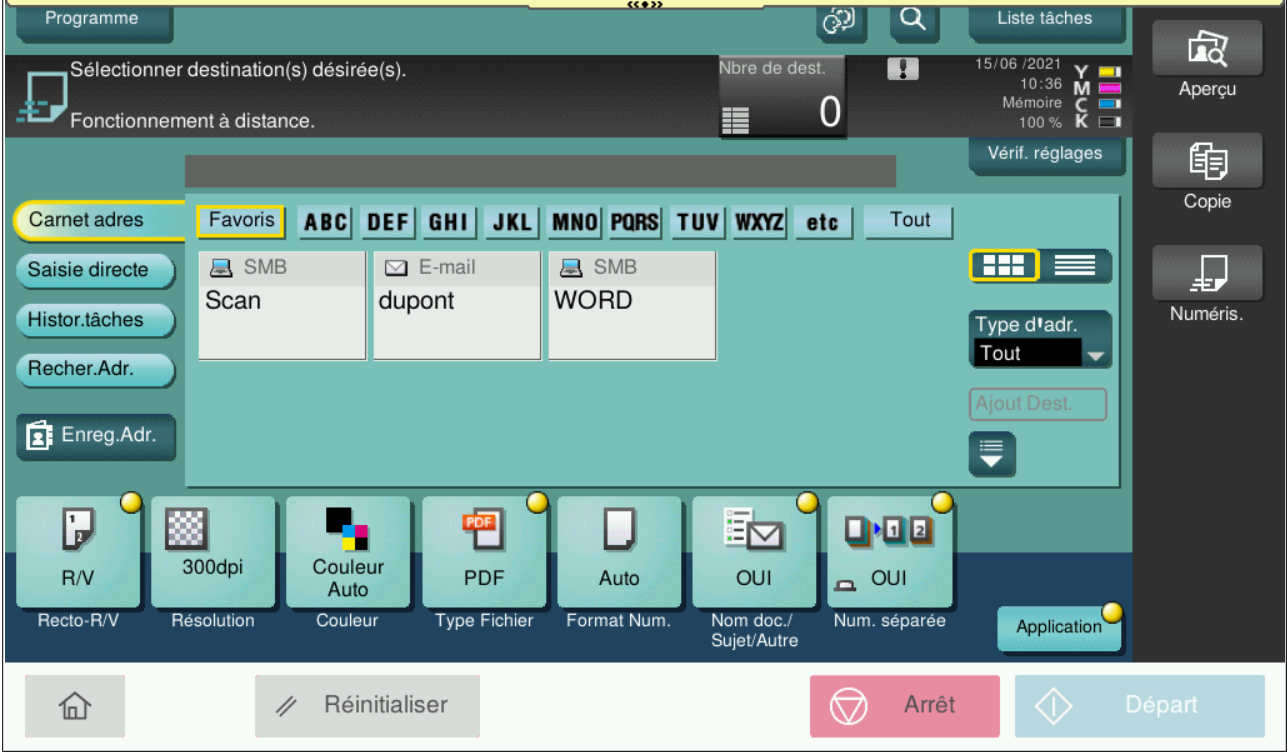 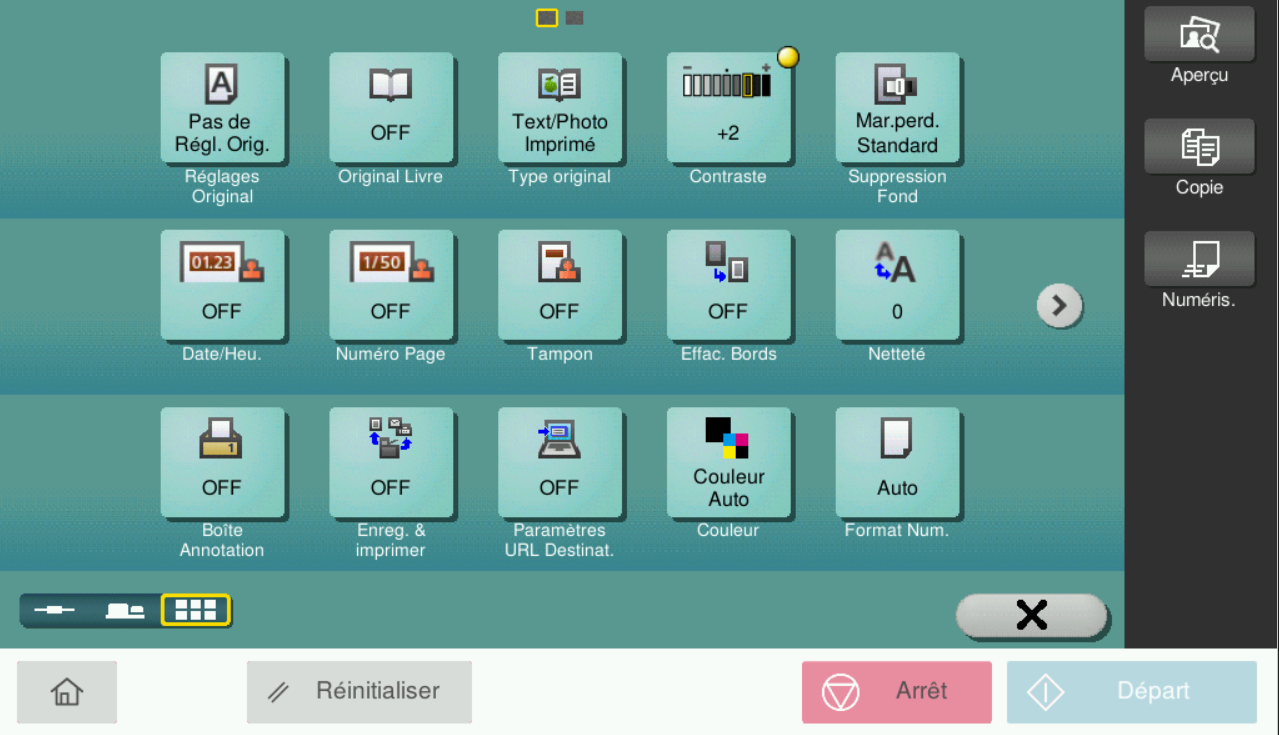 CLIQUEZ SUR APPLICATIONS
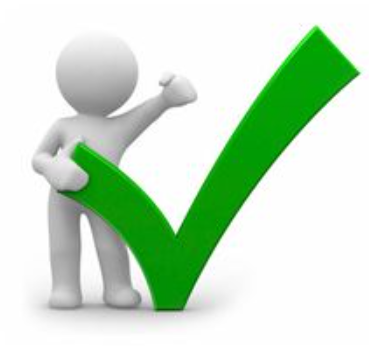 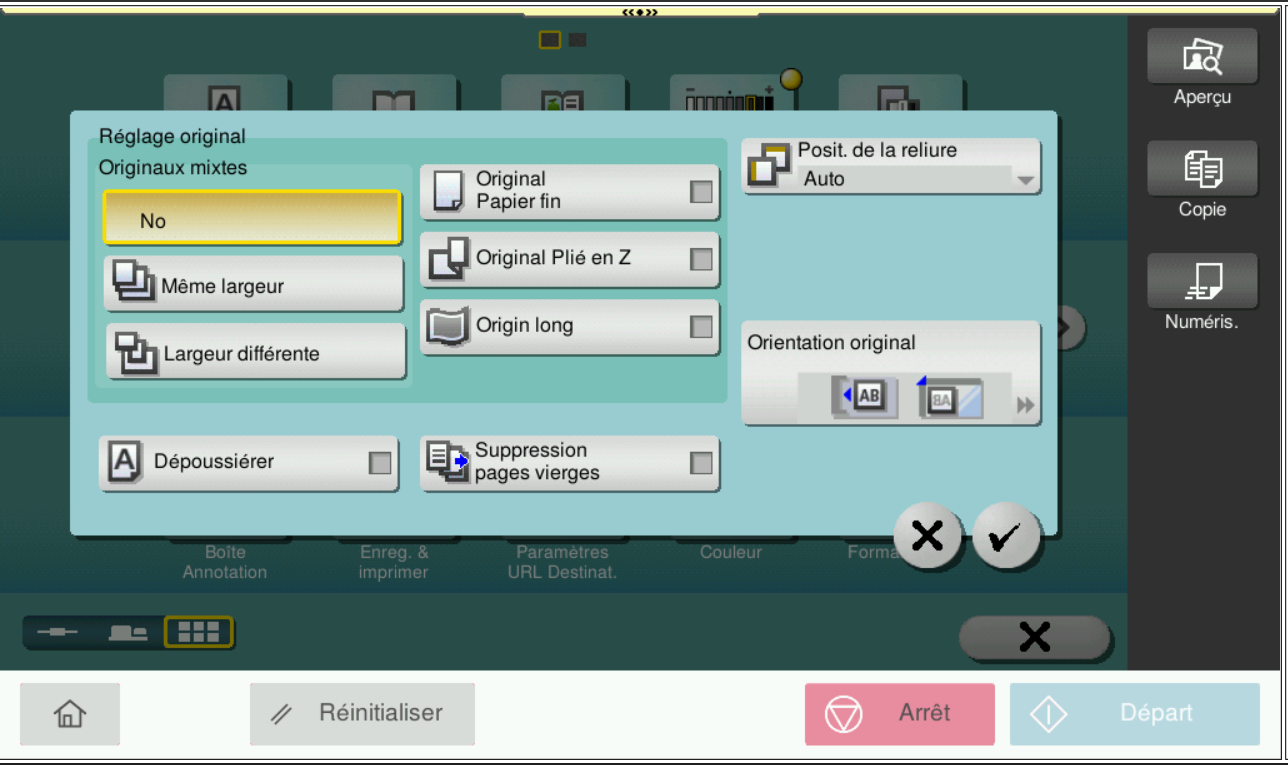 CLIQUEZ ICI
TL
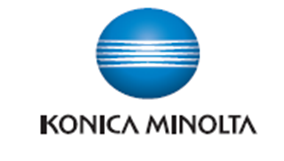 POUR PLUS D INFORMATIONS REJOIGNEZ NOUShttp://www.premierspas-konicaminolta.fr/accueil/demarrage/
TUTORIEL VIDEO
CONSULTEZ VOTRE GUIDE UTILISATEUR
CLIQUEZ SUR RECHERCHE D IMAGES DE SORTIE ET ON VOUS PROPOSERA DES TUTORIELS
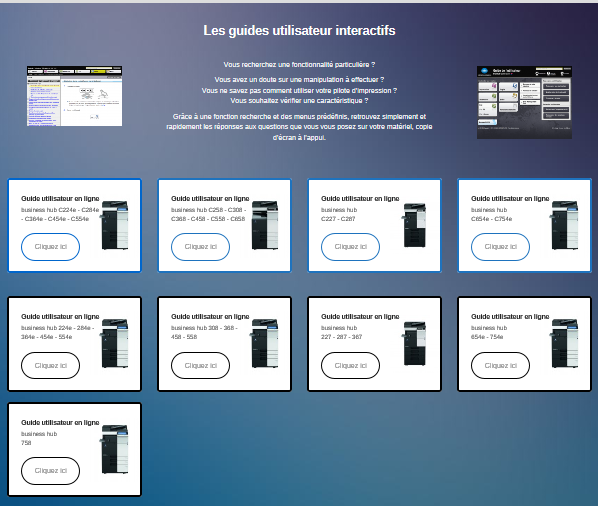 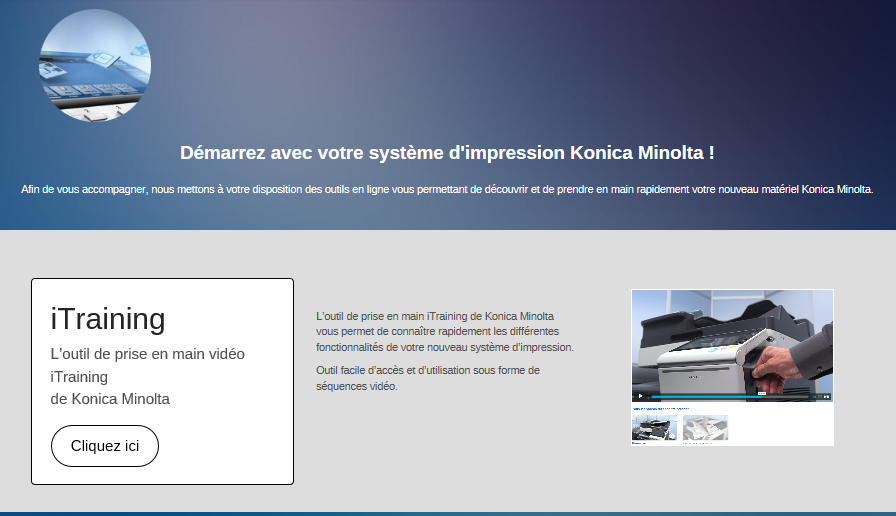 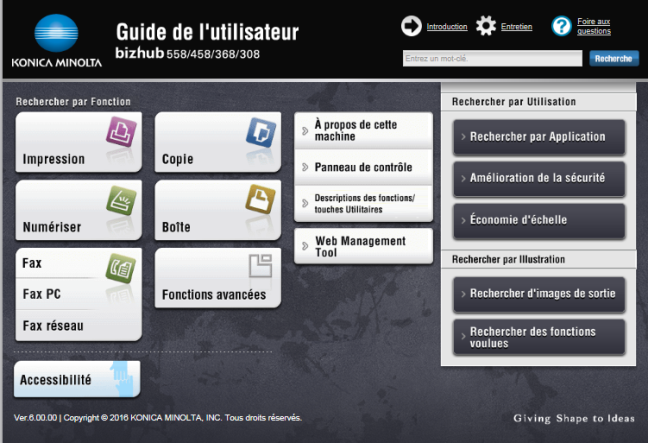 TUTORIEL
TL